OUVIDORIA
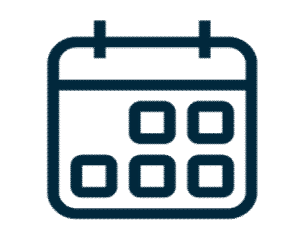 MAIO
2022
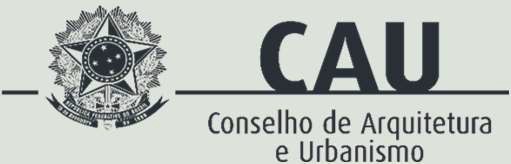 PROTOCOLOS
MAI 22
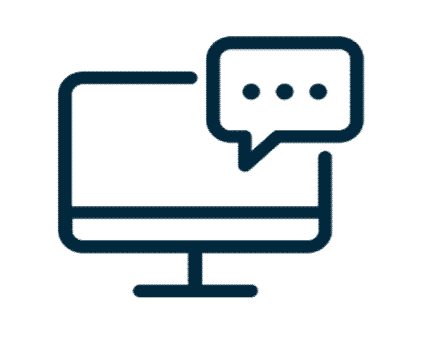 recebidos
concluídos
90
90
100%
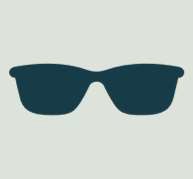 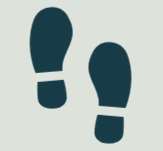 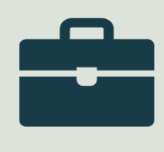 PESSOA JURÍDICA
7
8%
ANÔNIMO
26
29%
PESSOA FÍSICA
56
62%
PERCENTUAL TOTAL
MAI 22
5%
0% 0%
32%
24%
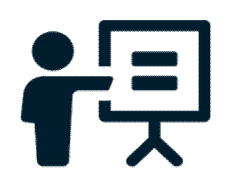 19%
20%
29
Reclamação
18
Informação
17
Solicitação
22
Denúncia
0
Elogio
4
Sugestão
0
Diversos
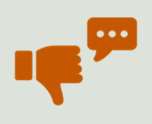 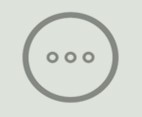 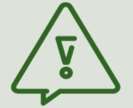 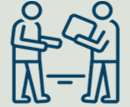 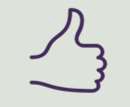 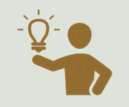 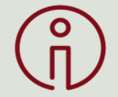 MAI 22
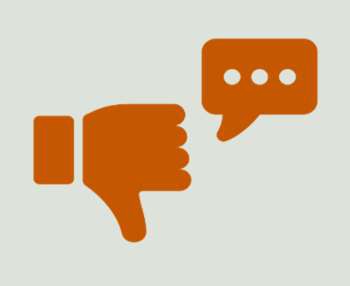 32,2%
do total de demandas
RECLAMAÇÃO
29
reclamações a nível nacional
RECLAMAÇÃO
MAI 22
ATENDIMENTO ANUIDADE
RRT RECLAMAÇÕES ESPECÍFICAS CAU ASSUNTOS GERAIS REGISTRO PROFISSIONAL
RESSARCIMENTO CARTEIRA PROFISSIONAL
FISCALIZACÃO REGISTRO PESSOA JURÍDICA ACESSO SICCAU (OUVIDORIA)
CAT CERTIDÃO DE REGISTRO DE PESSOA FÍSICA CERTIDÃO DE REGISTRO DE PESSOA JURÍDICA
DÍVIDA ATIVA
ELEIÇÕES GERAL (OUVIDORIA)
RDA SUPORTE
27,6%
foram assuntos correlatos a ATENDIMENTO
+ frequentes
cobrança indevida;
cau/uf - demora na solução;
cau/uf - postura inadequada.
8
5
4
3
2
2
2
1
1
1
0
0
0
0
0
0
0
0
0
14%
anônimas
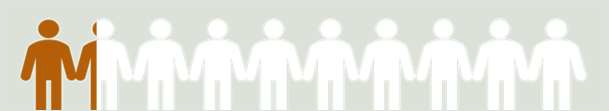 MAI 22
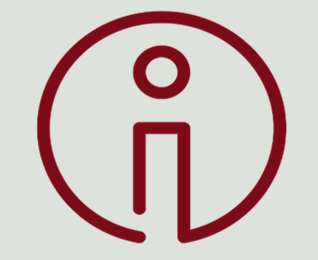 20%
do total de demandas
INFORMAÇÃO
18
pedidos de informação
INFORMAÇÃO
MAI 22
27,8%
foram assuntos correlatos a CAU ASSUNTOS GERAIS
CAU ASSUNTOS GERAIS REGISTRO PROFISSIONAL
RRT FISCALIZAÇÃO ANUIDADE CARTEIRA
CARTEIRA PROFISSIONAL
CAT ELEIÇÕES
PLANO DE SAÚDE
RDA REGISTRO DE EMPRESA REGISTRO PESSOA JURÍDICA RESOLUÇÃO (OUVIDORIA) GERAL (OUVIDORIA)
CERTIDÃO DE REGISTRO DE PESSOA FÍSICA CERTIDÃO DE REGISTRO DE PESSOA JURÍDICA
CERTIDÕES DIVERSAS
DÍVIDA ATIVA RESSARCIMENTO
SUPORTE
DECLARAÇÕES
5
4
4
3
2
0
0
0
0
0
0
0
0
0
0
0
0
0
0
0
0
0
+ frequentes
outras dúvidas específicas;
andamento sobre a denúncia;
status dúvidas sobre cancelamento.
MAI 22
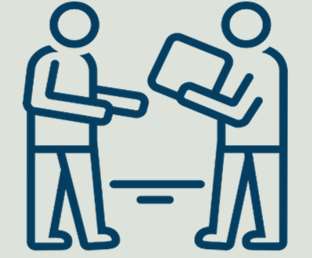 18,9%
do total de demandas
SOLICITAÇÃO
17
solicitações a nível nacional
SOLICITAÇÃO
MAI 22
29,4%
foram assuntos correlatos a ANUIDADE
5
ANUIDADE
CAU ASSUNTOS GERAIS
FISCALIZAÇÃO REGISTRO PROFISSIONAL
RRT CARTEIRA PROFISSIONAL
DÍVIDA ATIVA
.800
ELEIÇÃO
REGISTRO PESSOA JURÍDICA GERAL (OUVIDORIA)
CAT CERTIDÃO DE REGISTRO DE PESSOA FÍSICA CERTIDÃO DE REGISTRO DE PESSOA JURÍDICA
RDA RESSARCIMENTO CERTIDÕES DIVERSAS
4
2
2
2
1
1
+ frequentes
parcelamento;
solicitações específicas;
refinanciamento.
0
0
0
0
0
0
0
0
0
0
MAI 22
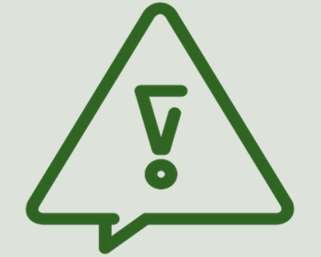 24,4%
do total de demandas
DENÚNCIA
22
protocolos cadastrados
DENÚNCIA
MAI 22
50%
foram denúncias CONTRA LEIGO
11
+ frequentes
exercício ilegal da profissão;
obra sem acompanhamento profissional;
imprudência/imperícia.
86%
anônimas
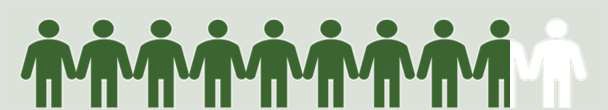 MAI 22
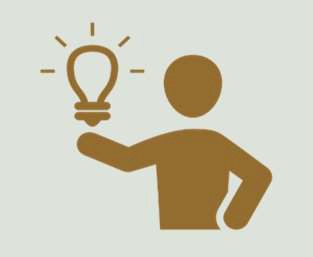 4,4%
do total de demandas
SUGESTÃO
4
sugestões enviadas à ouvidoria
SUGESTÃO
MAI 22
25%
foram assuntos correlatos a ANUIDADES
1
ANUIDADES
1
CAU ASSUNTOS GERAIS
1
GERAL
1
RRT
+ frequente
reconhecimento automático de quitação
0
.800
0
CARTEIRA PROFISSIONAL
0
CAT
0
CAU UF
0
ELEIÇÕES
NÚMEROS POR REGIÃO E ESTADO
MAI 22
SÃO PAULO
PARANÁ RIO DE JANEIRO DISTRITO FEDERAL RIO GRANDE DO SUL
GOIÁS MINAS GERAIS
RIO GRANDE DO NORTE SANTA CATARINA ESPIRITO SANTO
PARÁ ACRE CEARÁ
MATO GROSSO
PIAUÍ SERGIPE TOCANTINS ALAGOAS AMAPÁ AMAZONAS
BAHIA MARANHÃO
MATO GROSSO DO SUL
PARAÍBA PERNAMBUCO RONDÔNIA RORAIMA
31
13
10
7
6
4
3
3
3
2
2
1
1
1
1
1
1
0
0
0
0
0
0
0
0
0
0
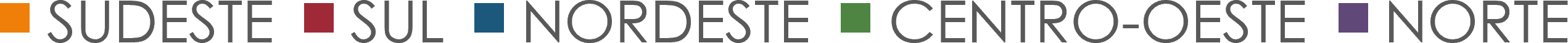 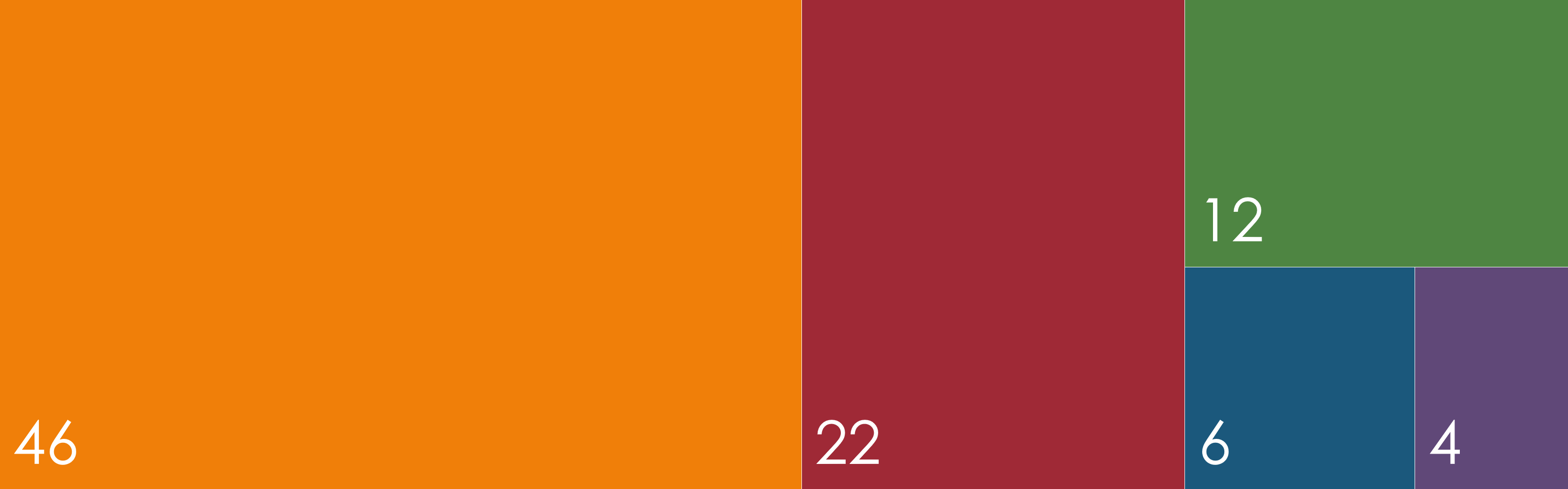 TIPO DE PROTOCOLOS POR LOCALIZAÇÃO
(pessoa física + pessoa jurídica)
MAI 22
32%
32%
RECLAMAÇÃO
24%
17%
INFORMAÇÃO
16%
21%
SOLICITAÇÃO
24%
25%
DENÚNCIA
SUGESTÃO
3%  6%
ELOGIO
0%  0%
DIVERSOS
0%  0%
41%
59%
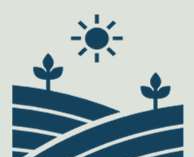 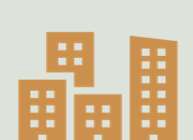 CAPITAIS
INTERIOR
TIPOS DE PROTOCOLOS POR GÊNERO
(pessoa física)
MAI 22
32%
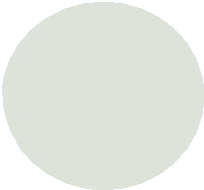 RECLAMAÇÃO
41%
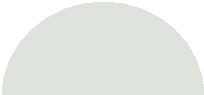 21%
30%
INFORMAÇÃO
25%
26%
SOLICITAÇÃO
DENÚNCIA
11%  0%
SUGESTÃO
0%  0%
ELOGIO
11%  4%
DIVERSOS
0%  0%
51%
49%
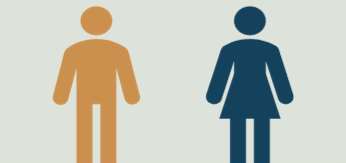 HOMENS
MULHERES
PERFIL DA OUVIDORIA
no ano de 2022
equipe CAU/BR VANESSA OLIVEIRA NAYANE OLIVEIRA RENATA ALVES
ouvidor geral até 7/4/22
ROBERTO SIMON
ouvidora geral 2-26/5/22
SYLVIA FICHER
ouvidora geral desde 26/7/22
ANA LATERZA
de 1/19 a 5/9/22 (encerramenvto das
atividades)
CAU/CE
8 ATENDIMENTOS
ouvidor CAU/CE até 5/9/22
LEONARDO RIBEIRO
equipe CAU/SP BRUNO CORREIA IGOR CASAL
CAU/SP
354 ATENDIMENTOS
desde 2015 em atividade
ouvidor desde 14/3/22
RICARDO SILOTTO
CAU/PR
67 ATENDIMENTOS
equipe CAU/PR
LEANDRO REGUELIN
ouvidor desde 10/3/22
ROBERTO SIMON